Physics 1 –  Sept 19, 2019
P3 Challenge – Do Now (on slips of paper)  
A polar bear runs at 4 m/s for 3 seconds to the north, loses track of his prey and returns back to the south at 2 m/s for 5 seconds. 
Determine a) the total displacement and b) the total distance for the polar bear after these two motions.
After the vector lesson, you will get your tests back and have some time to review them.
Objectives and Agenda
IB 1.3 Vectors
Vectors in 2D with graphs and with trigonometry
Agenda for IB 1.3 Vectors
Representing 2D vectors
Vector algebra
Adding vectors graphically
Components of vectors
Assignment: 
IB 1.3 Vectors and Scalars Worksheet p1-2
NNE
N
NE
NW
E
W
SE
SW
S
NNW
ENE
WNW
Vector Representation
WSW
ESE
SSE
SSW
Vectors have magnitude and direction
They are represented graphically with an arrow. The length of the arrow represents its magnitude.
In 1D direction can be indicated by sign.
In 2D, there are two primary ways to indicate direction: 
Angle to the positive x axis (from math class)
Counter clockwise is positive
Expressed in degrees up to 360 (or radians) 
Compass points (or degrees NSEW of a direction)
Vector Algebra
Two vectors are equal iff they have both the same magnitude and direction. (iff means “if and only if”)
A scalar multiple of a vector: The magnitude is multiplied, the direction remains unchanged.
Opposite vectors: Equal magnitude, direction differs by 180
You may move a vector to a new location if you maintain its magnitude and direction.
A vector in standard position has its tail on the origin of your frame of reference.
Adding vectors graphically
The vector sum of two vectors is called a resultant and is also a vector
Method 1: The parallelogram method
A) Place two vectors in standard position.
B) Copy one of the vectors and place its tail at the tip of the second vector.
C) Copy the second vector and place its tail at the tip of the first vector. This forms the last side of the parallelogram.
D)  The resultant is the vector from the origin to the intersection of your two copied vectors. You can measure the resultant using a ruler and protractor.
Adding vectors graphically
Parallelogram method is limited to adding only two vectors.
Method 2: The triangle method 
A) Place one vector in standard position.
B) Imagine a new “origin” at the tip of the first vector. Place the second vector to be added with its tail at the tip of the first.
C) Repeat step B placing each new vector to be added “tail to tip” of the last vector. (You can add more than 2 vectors.)
D) The resultant is the vector from the origin to the tip of the last vector. (with only 2 vectors you form a triangle which gives the method its name)
Practice adding graphically
Add A = 4.0 N at 30  and   B = 8.0 N at 135 graphically using both methods.
(Sketches are fine at this point. Consider it graphical estimation.) 
Estimate resultant directions to 10
Vector Components
In physics, it is often useful to treat the two dimensions of a 2D situation independently.
To that end, every vector can be split into two 1D parts
X component
Y component
Just like 1D vectors, the signs of components indicate their directions. A positive component is directed along the positive axis. A negative component is directed along the negative axis.
In physics, it is often useful to treat the two dimensions of a 2D situation independently.
To that end, every vector can be split into two 1D parts
X component
Y component
Just like 1D vectors, the signs of components indicate their directions. A positive component is directed along the positive axis. A negative component is directed along the negative axis.
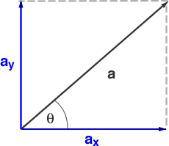 Vector Components
From trigonometry, we can determine formulas for the components in terms of the magnitude A and the direction θ.



Find the components of A = 4.0 N at 30  and   B = 8.0 N at 135 
You can reverse the process by applying the Pythagorean Theorem and the definition of tangent.
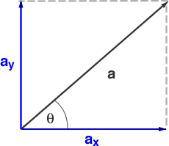 Vector Components
You can reverse the process by applying the Pythagorean Theorem and the definition of tangent.





Note that anytime you take the inverse tangent, there are two possible answers. The one your calculator tells you and one 180 opposite that angle.  (from math class)
If Ax is negative, use the +180 version. (The sign of Ay is irrelevant.)
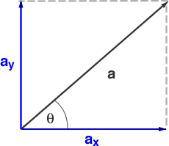 Exit Slip - Assignment
What are the components of 65 m/s at 120o ?


What’s Due?  (Pending assignments to complete.)
IB 1.3 Vectors and Scalars Worksheet p1-2
What’s Next?  (How to prepare for the next day)
Adding Vectors Analytically